February 2013
Guidelines to creating high-impact presentations for enterprise clients
What’s inside
Slide Types
Color Usage
Title and Closing
Presenting Data
Tips and Best Practices
General Guidelines
Graphic Toolkit
Segues and Quotes
Photos and Screenshots
Slide Types
AT-A-GLANCE
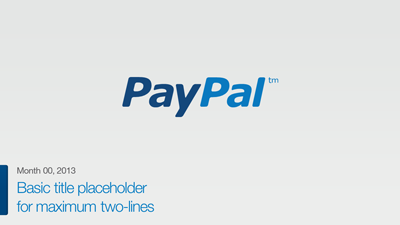 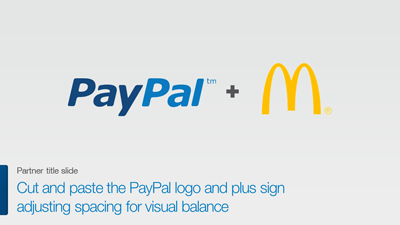 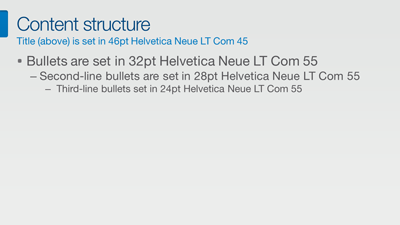 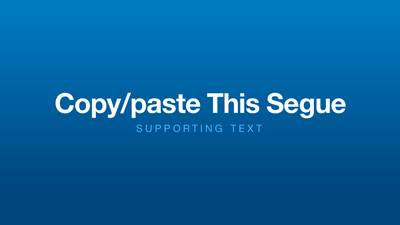 TITLE
PARTNERSHIP TITLE
CONTENT
SEGUE
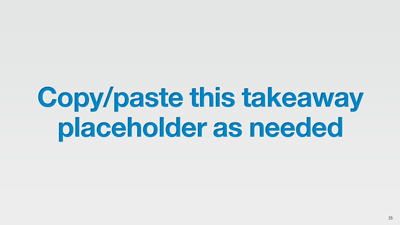 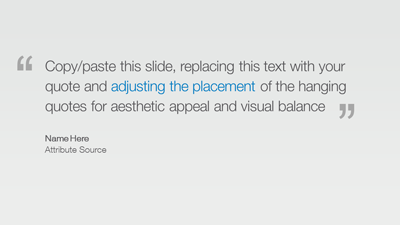 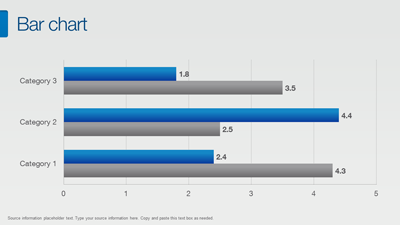 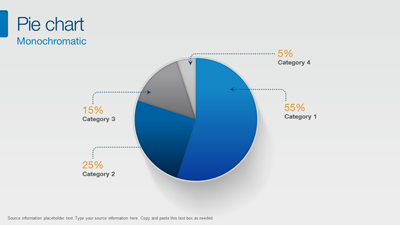 KEY TAKEAWAY
QUOTE
BAR CHART
PIE OR DOUGHNUT
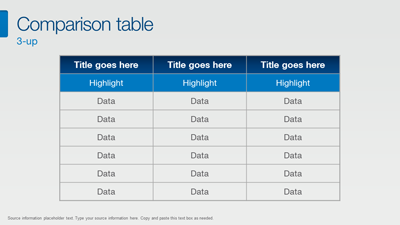 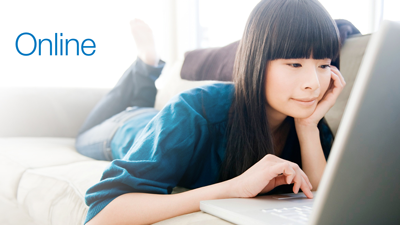 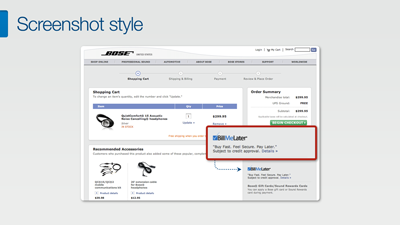 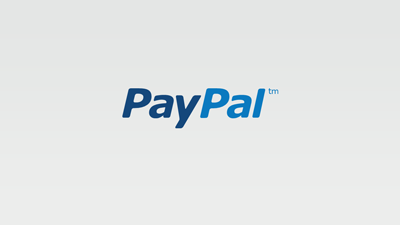 TABLE
PHOTO
SCREENSHOT
CLOSING LOGO
General Guidelines
THE BASICS
PC—Installing templates
Open the Enterprise_Template_Feb2013 PowerPoint file from your desktop
Click File/Save As
Click on Save As Type and select PowerPoint Template from the dropdown
This will automatically navigate you to the Microsoft Templates folder, where you can then save the file
(Note: By saving to this folder, you can easily access the template and start a new file using the steps on the following pages)
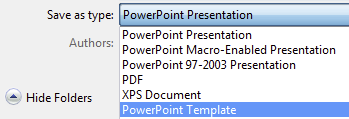 PC—Starting a new file
Open PowerPoint 2010
Click File/New/My Templates
Select the template from the list and choose OK
Click File, Save As, rename your presentation,and edit as needed
(Note: Starting a file this way allows you accessto the whole template, including sample slides)
PC—Installing fonts
HelveticaNeueLTCom Font package must be installed
Make sure presentation is not open
Drag and drop the unzipped font folder onto desktop
Open folder and select all fonts
Right click and select Install
Mac—Installing templates
Open the Enterprise_Template_Feb2013 PowerPoint file from your desktop
Click File/Save As
Click on Format and select PowerPoint Template from the dropdown
This will automatically navigate you to the Microsoft Templates folder, where you can then save the file
(Note: By saving to this folder, you can easily access the template and start a new file using the steps on the following pages)
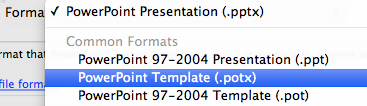 Mac—Starting a new file
Open PowerPoint 2011
Select My Templates
Select the template from the list and click Choose
Click File, Save As, rename your presentation, and edit as needed
(Note: Starting a file this way allows you accessto the whole template, including sample slides)
Mac—Installing fonts
HelveticaNeueLTCom Font package must be installed
Make sure presentation is not open
Open the Font Book application located under Applications in the Finder Menu
Drag and drop the unzipped font folder into the Font Book application
Font comparison
Check your font
The fonts in ‘Live text for testing’ should look like ‘Side A.’ If they look like ‘Side B,’ please revert back to slides 8 and 11 to ensure that fonts have been installed correctly. Pink circles highlight areas that differ.
It is important to check your font with every presentation, especially when viewing across multiple computers or after installing system/software updates.
Side A
Live text for testing
Side B
Helvetica Neue LT Com Light
Arial
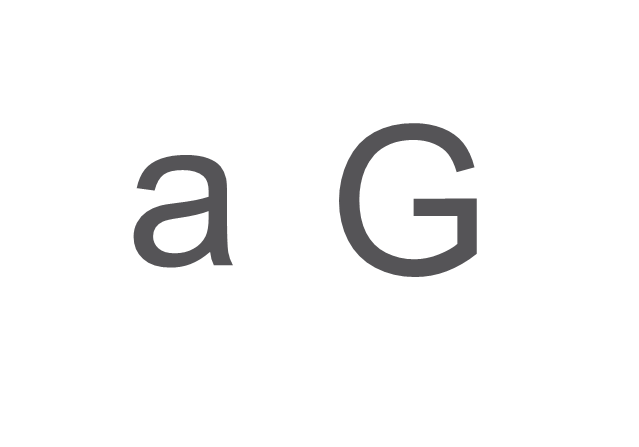 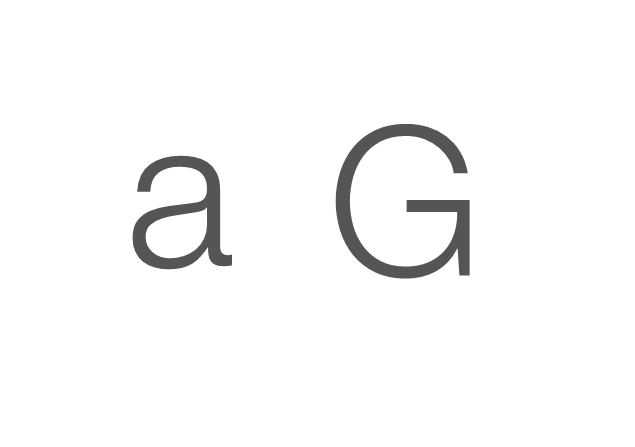 G
a
Content structure
Title (above) is set in 46pt Helvetica Neue LT Com 45
Bullets are set in 32pt Helvetica Neue LT Com 55
Second-line bullets are set in 28pt Helvetica Neue LT Com 55
Third-line bullets set in 24pt Helvetica Neue LT Com 55
Content slide guidelines
Title should highlight a key takeaway or idea
Limit the title to one line only (4 words max.)
Support your title with your slide contentand if necessary, subtitle 
Save details for your speaker notes 
Ask if your audience needs to read the content on slide or if you want them to hear you say it
Content slide guidelines (cont.)
Keep points short and simple, with a clear message
Text highlights are blue, not underlined
Edit your copy to fit the recommended font sizes
Changing slide layouts
To create different slide layouts or to change from one layout to another, select one of the layouts from the Layout menu on the Home tab
If you make formatting changes to a slide and want to reapply the default settings, click Reset
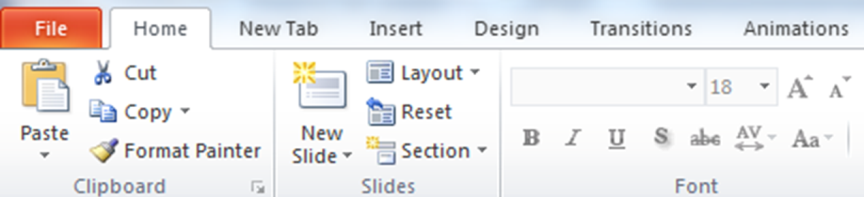 Source/Footer Area
Main Content Area
Title Area
Subtitle Area
Grid
Copy and paste this subtitle text box as needed
Bullet one
Source information placeholder text. Type your source information here. Copy and paste this text box as needed.
Grid usage on a PC
Why use the grid
Use layout guides to organize text, pictures, and other objects into columns and rows so that your presentation has an ordered, consistent, and balanced look.
How to use the grid
Right click on the slide and select Grid and Guides. (fig 1) 
Make sure Snap objects to other objects is selected. (fig 2)
Click OK. (fig 2)
Copy the grid from the template and paste it onto your slide.
Now you are ready to start your layout. Make sure your title, subtitle, main content, and source/footer stay inside their designated area as shown in the previous slide. If you move objects across the screen, your objects will snap to the grid ensuring they are aligned on the screen.
After you are done with the layout, delete the grid.
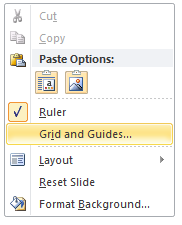 Fig 1
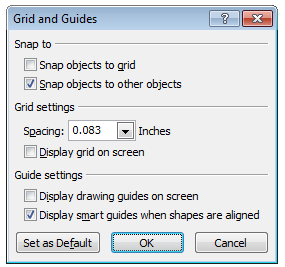 Fig 2
Grid usage on a Mac
Why use the grid
Use layout guides to organize text, pictures, and other objects into columns and rows so that your presentation has an ordered, consistent, and balanced look.
How to use the grid
Right click on the slide and select Guides.
Make sure Snap to Shape is checked.
Copy the grid from the template and paste it onto your slide.
Now you are ready to start your layout. Make sure your title, subtitle, main content, and source/footer stay inside their designated area as shown in the previous slide. If you move objects across the screen, your objects will snap to the grid ensuring they are aligned on the screen.
After you are done with the layout, delete the grid.
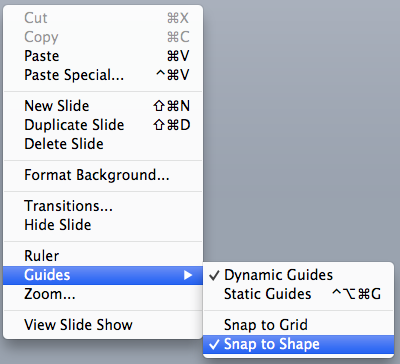 Layers & Styles
THE BASICS
PayPal Layers
PayPal Layer (White)
The top layer. Things can sit on the surface. Big ideas can be a cut-out text to reveal the layer underneath (see slide ). Details such as shadows, depths, & bevels are encouraged. Use illustration style icons  (see slide 27)
Enterprise Layer (Blue overlay photo)
The second layer which has a blue overlay photo as a background. Used for ‘Enterprise level’ information/benefits. Simple and clean layout. Use vector style icons (see slide 28).
Consumer Layer (Full color photo)
The bottom layer. Full color photos are used as a background.
How to Create a Cutout Text
Open CutOutTextTemplate.psd\\MV-FS\Projects\PayPal\01_Projects\12-2123 PayPal New Sales Presentation\Art\PSD
Type your text using the provided type layer
Select ‘CopyThis’ layer and stay on it
Hold down Ctrl and click on the text layer to make selection
Hit ‘Delete’ to delete the selection from the ‘CopyThis’ layer
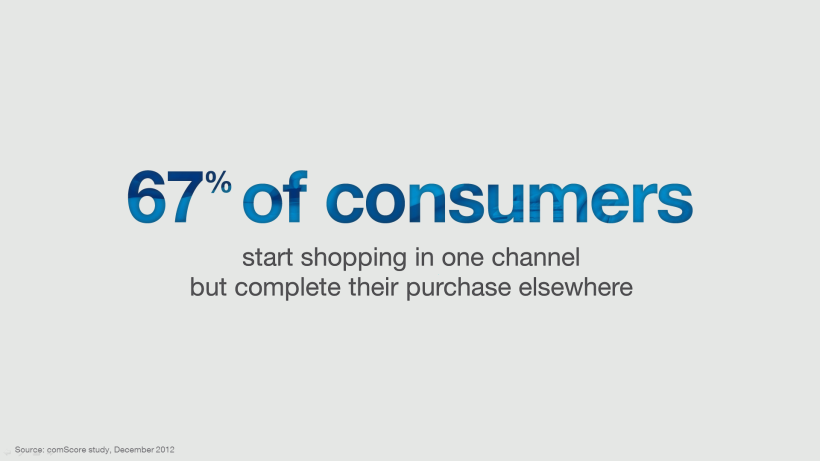 How to Create a Cutout Text
Create a new layer, place it below CopyThis layer, and stay on the layer
Hold down Ctrl and click on the text layer to make selection
Go to ‘Edit’ menu and apply ‘Stroke’ (3px, #333333, center) 
Apply ‘Gaussian Blur’ (Radius 3.0)
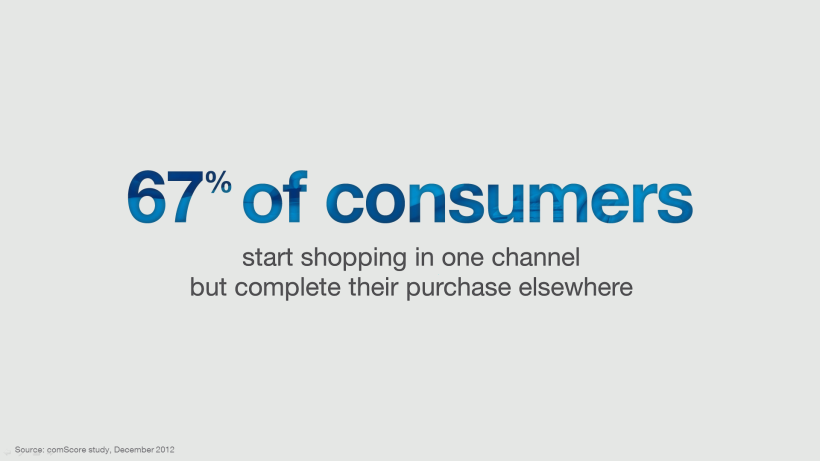 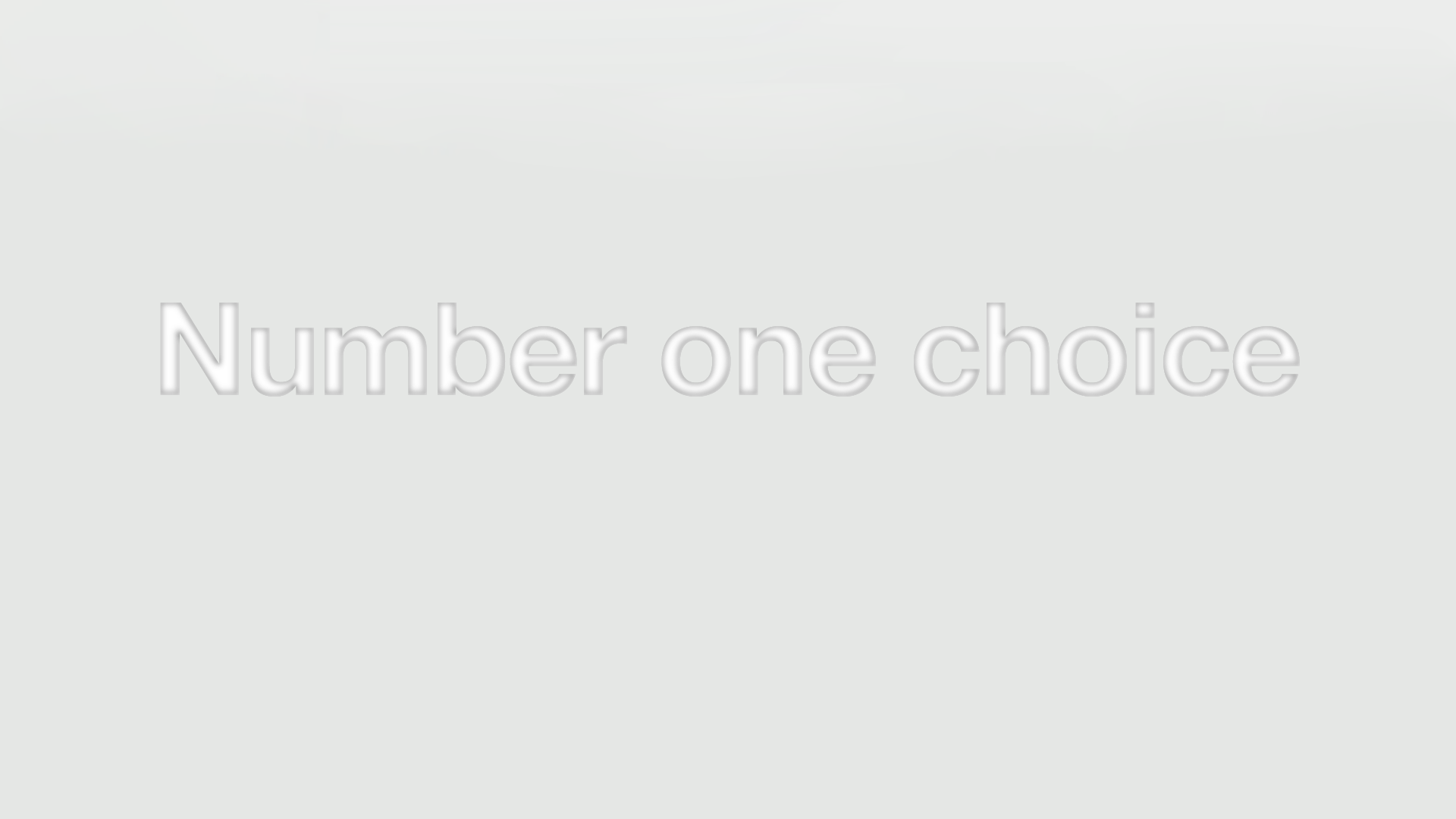 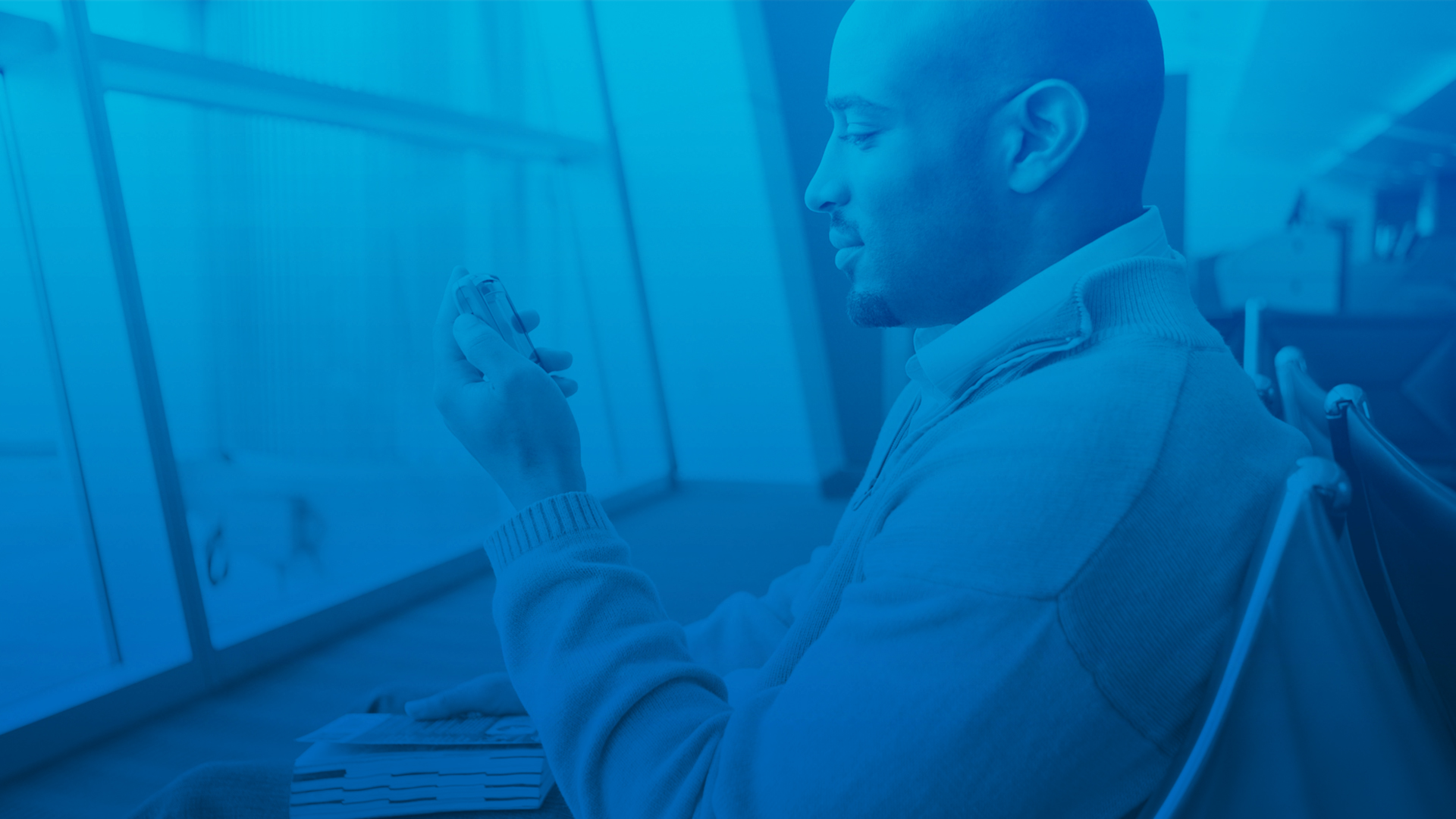 for mobile device purchase
Unified View
End-to-End Insights
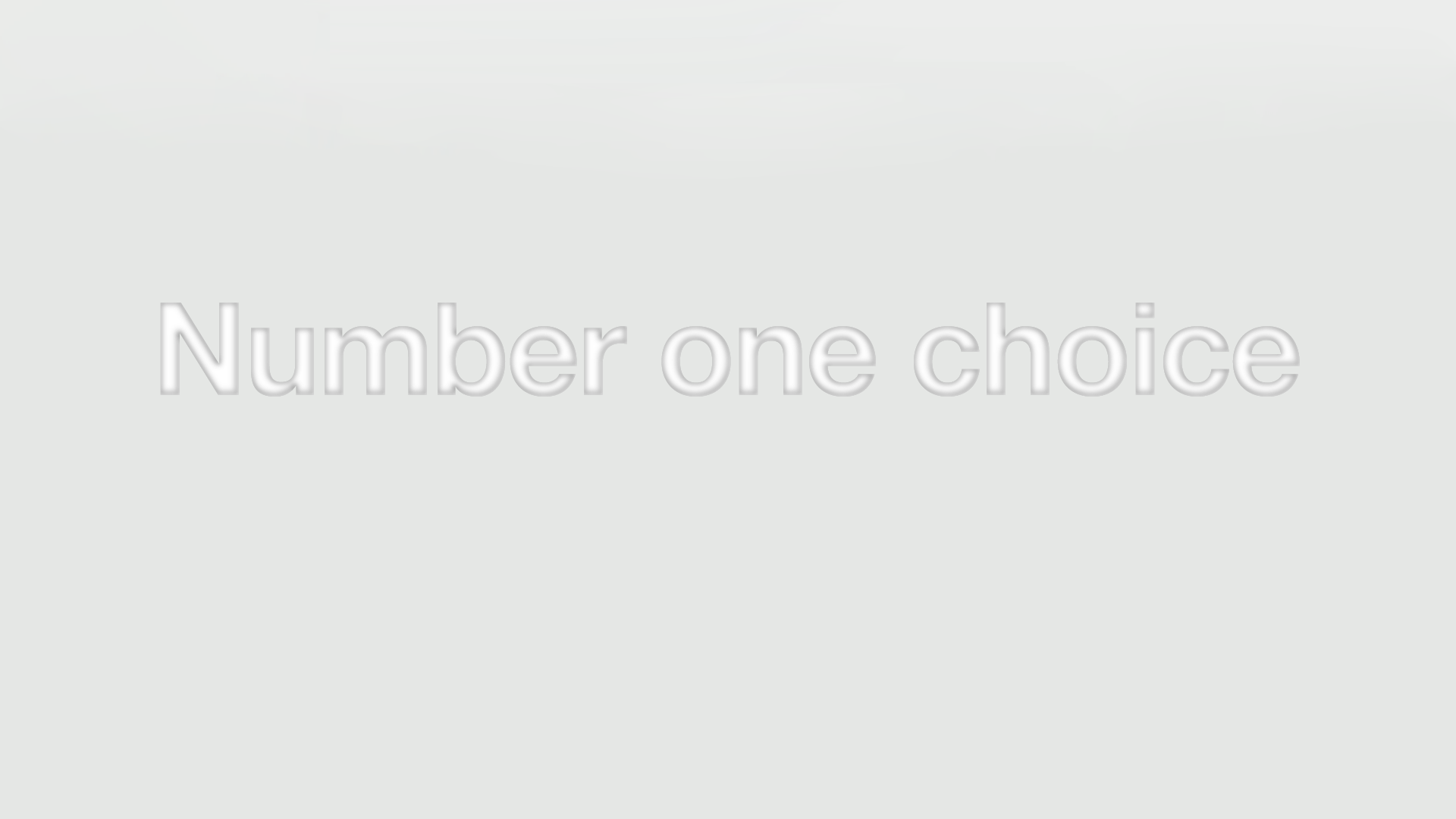 Source: comScore study, April 2012
How to Create a Blue Overlay Photo
Open PicBlueOverlayTemplate.psd\\MV-FS\Projects\PayPal\01_Projects\12-2123 PayPal New Sales Presentation\Art\PSD
Place your photo, crop it as desired
Copy the photo layer and place it above Blue BG layer
Reduce the opacity to 50-60% and select ‘Overlay’
Apply ‘Hue/Saturation’ in the file
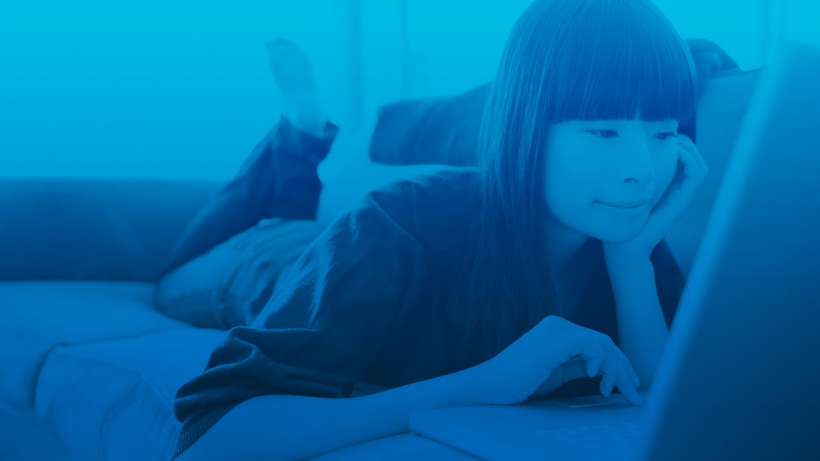 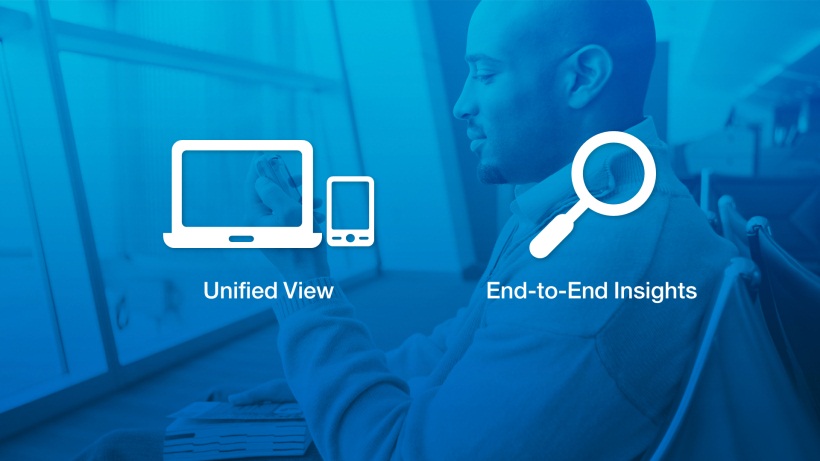 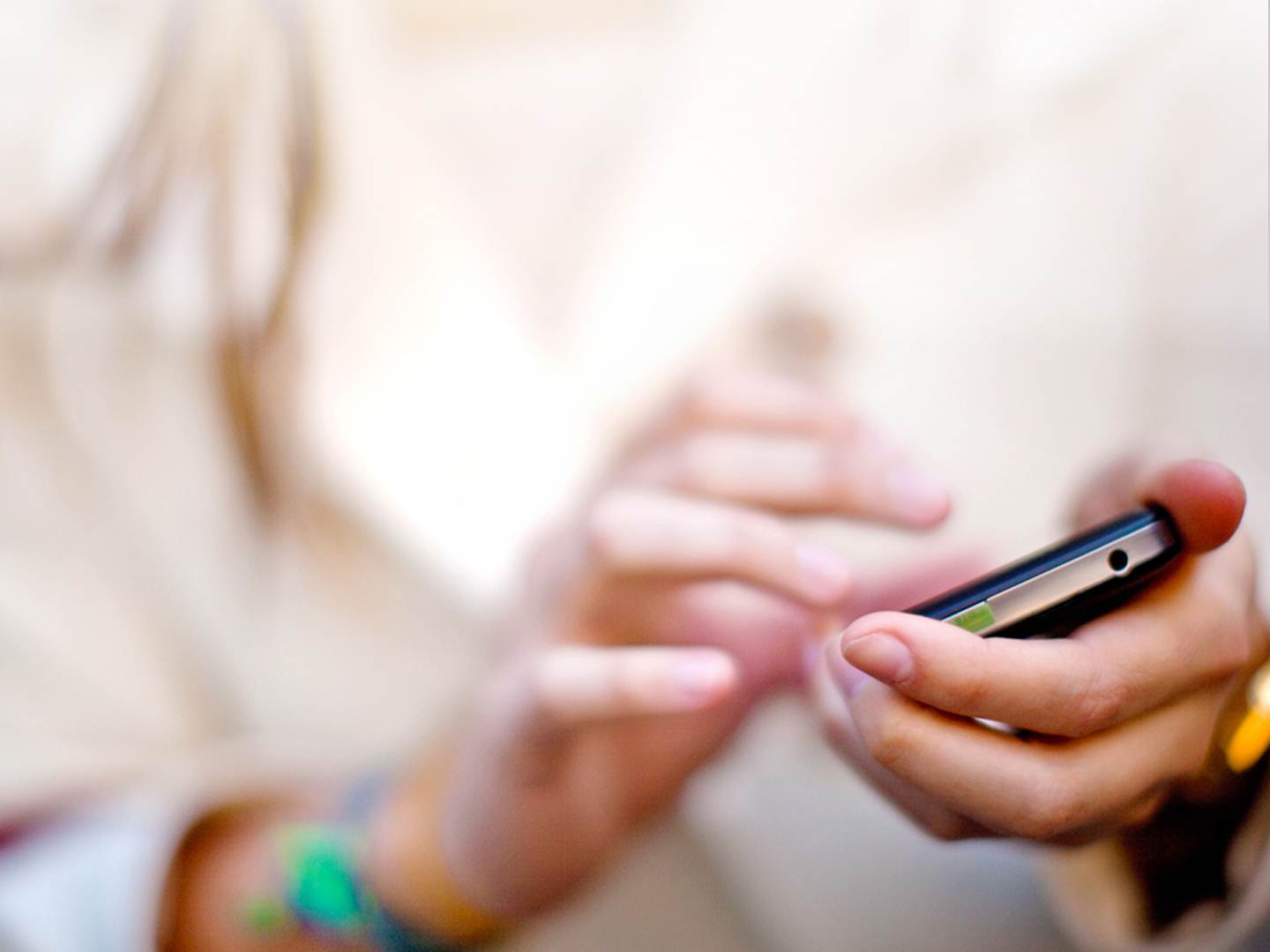 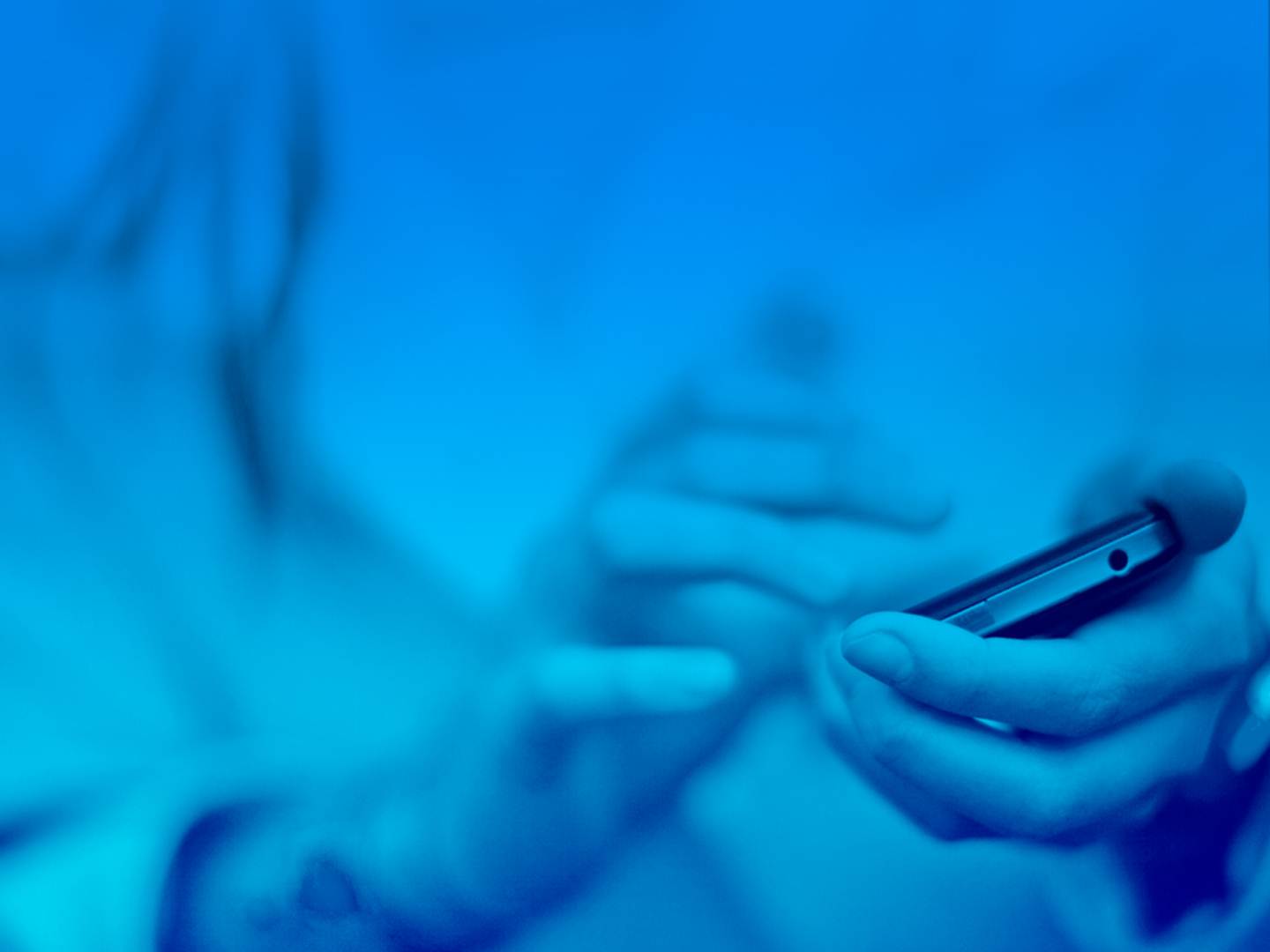 Transition to enter the PayPal white slide
Type here
Type here
Type here
Bullet animation sample (View in Slideshow)
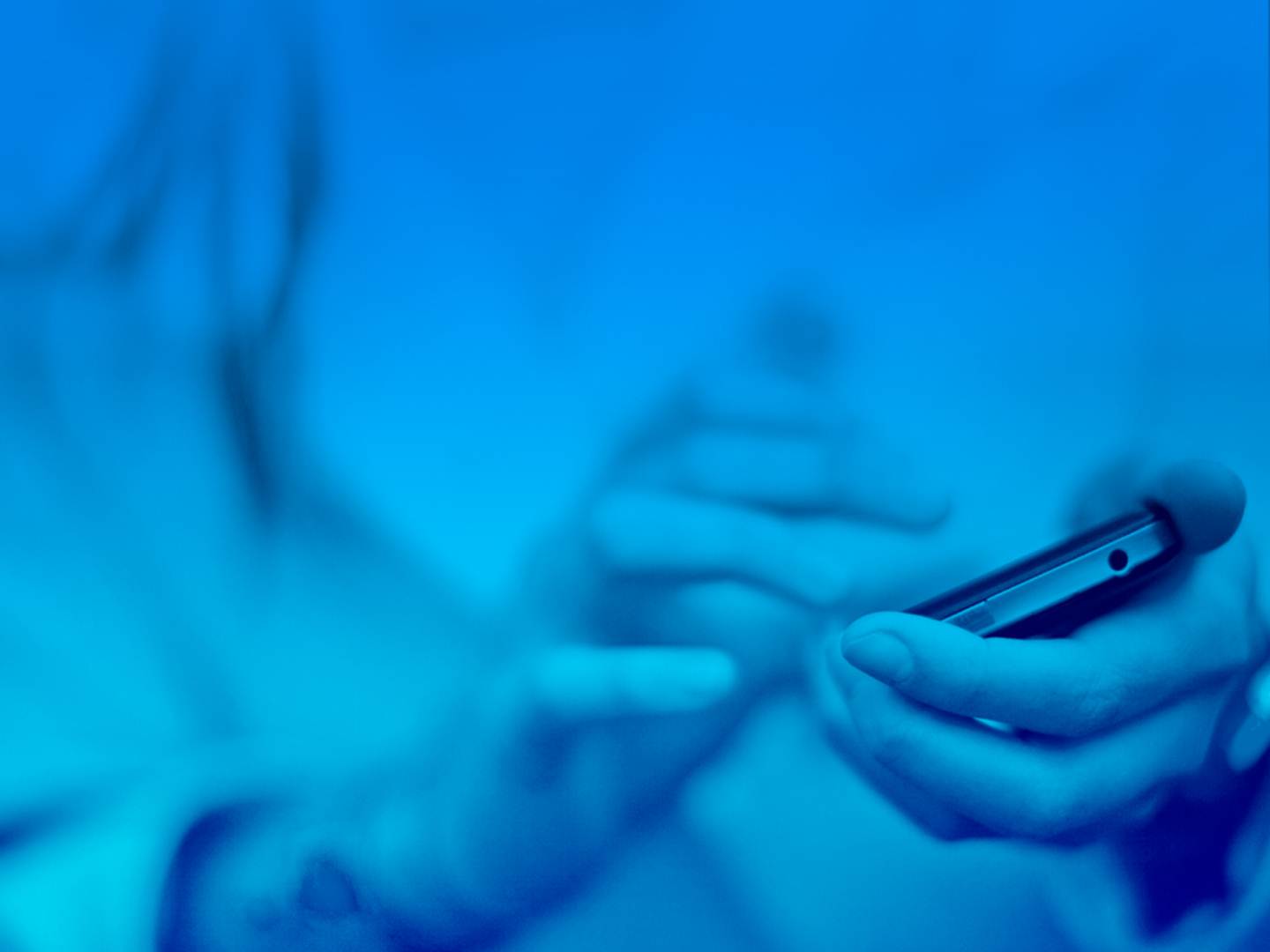 Transition to PayPal Enterprise blue slide
Type here
Type here
Type here
Bullet animation sample (View in Slideshow)
Color Usage
BRAND
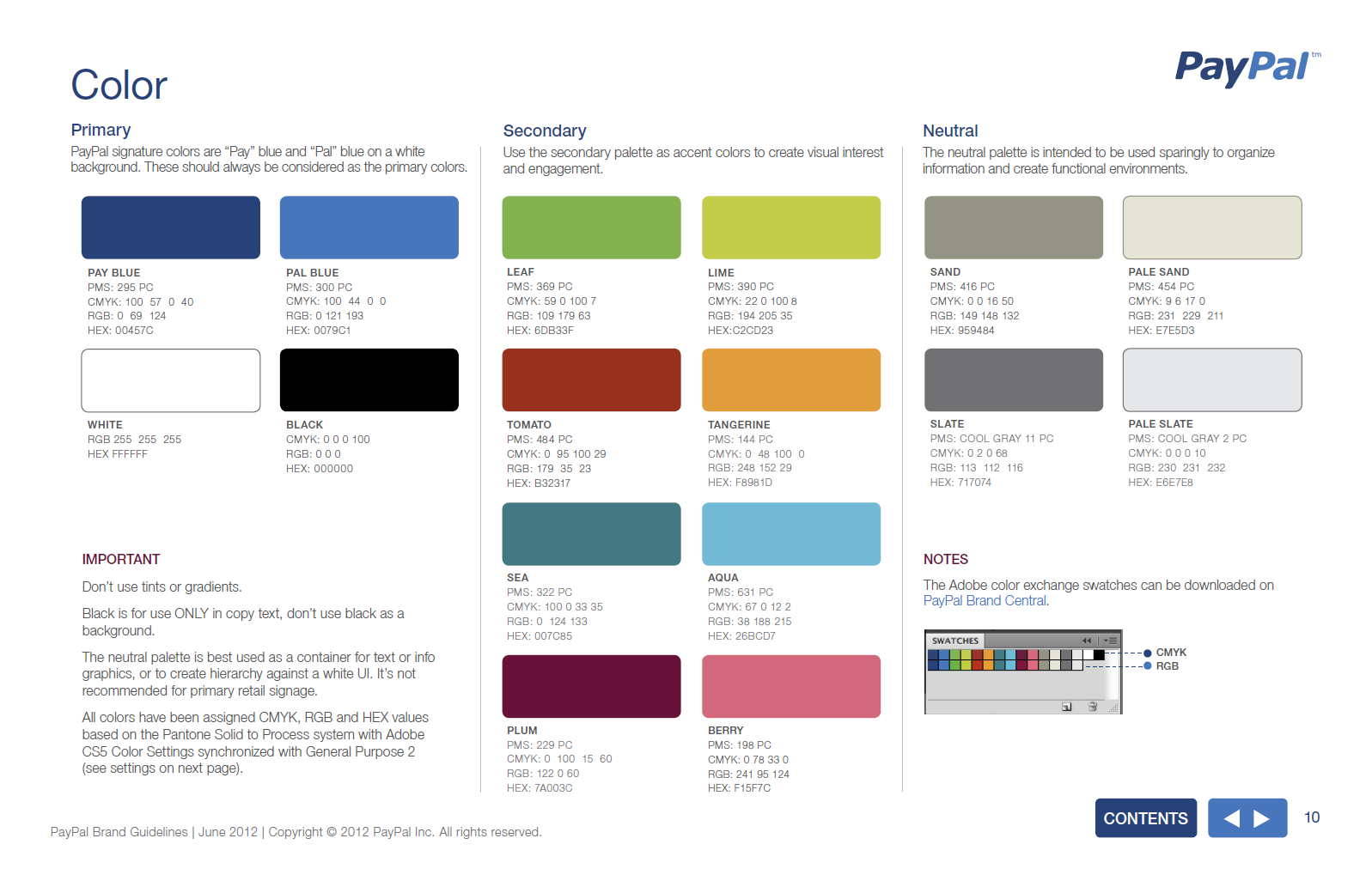 Color (RGB)
Optimized for PayPal presentations
Primary
Secondary
Text
Gray “Slate” is for use in main body copy. Black is for use ONLY in copy text (don’t use black as a background). White is for use on blue backgrounds.
PayPal signature colors are “Pay” blue and “Pal” blue on a white background. These should always be considered as the primary colors.
Use the secondary palette as accent colors to create visual interest and engagement. Use selectively only when additional color is needed.
194 | 205 | 35
85 | 84 | 87
0 | 68 | 124
109 | 179 | 63
Highlight color
0 | 121 | 193
0 | 0 | 0
122 | 0 | 60
248 | 151 | 29
255 | 255 | 255
39 | 188 | 215
Background gradient
Piegradient
Format Painter/Eyedropper Palette: Cut and paste this palette onto slides for a quick way to sample colors (Shift-Ctrl-C to copy; Shift-Ctrl-V to paste)
Use secondary colors minimally
The secondary palette is a set of supporting brand colors to be used in these instances:
Pie or doughnut charts that need emphasis or greater contrast thanthe monochromatic version
Photo breaks with a section label
Screenshot callout outline color
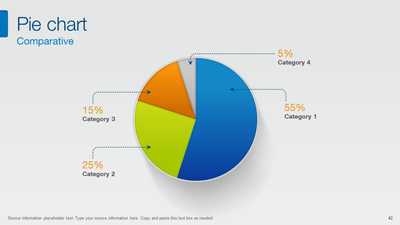 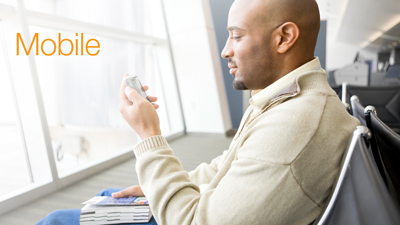 Graphic Toolkit
SHAPES | ICONS | LOGO
Shape library
Type here
Type here
Contained labels
Callout arrow lines
Connecting/grouping elements
Type here
Use for labels and stats on diagrams and charts. Copy and paste the desired length from the group below.
The bracket shapes can be used for grouping as well as connecting contained labels to form diagrams. Lines and arrows connect points linearly.
Use these to lay out items and points used in diagrams.
PayPal logo guidelines
Clear space
General rules
Logo should not appear more than once on a single slide.
Always maintain required clear space around the logo as illustrated.
Solid white or black versions should only be used where color is not an option.
Don’t use logo as part of a sentence within a block of copy.
Ensure color is accurate:Pay blue: RGB 0 | 68 | 124Pal blue: RGB 0 | 121 | 193
Preferred space should be equal to the full height of the “P” (which is same as width).
Icons
Illustration style. PayPal layer.
Online
Mobile
Offline
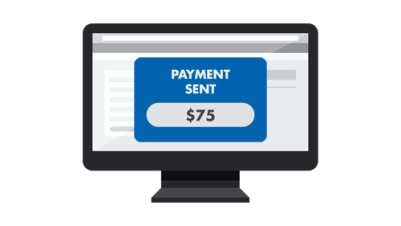 Scope
Scalability
Expertise
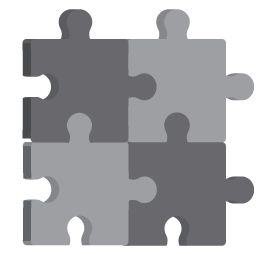 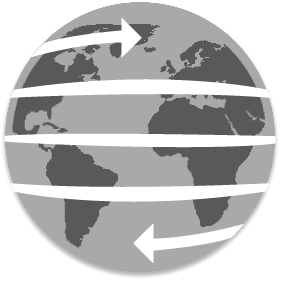 Digital Wallet
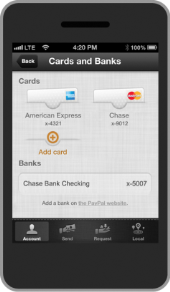 Icons
Vector style. Enterprise layer.
Great Operational Efficiency
Lower Marketing Costs
Wider Scope
Unified View
End-to-End Insights
Title and Closing
PAYPAL + PARTNER
Month 00, 2013
Basic title placeholderfor maximum two-lines
Replace this box withpartner logo. See nextslide for example.
Month 00, 2013
Partnership title placeholderfor maximum two-lines
EDGE DISTANCE
SPACE
SPACE
EDGE DISTANCE
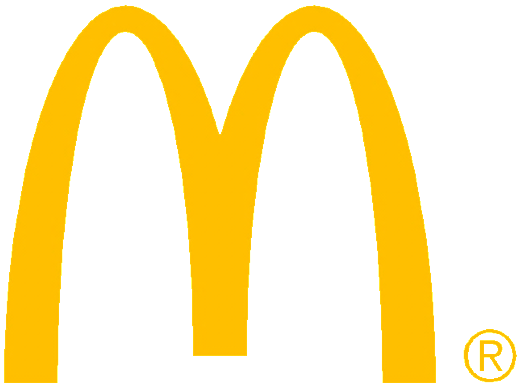 Partner title slide
Cut and paste the PayPal logo and plus sign adjusting spacing for visual balance
Segues and Quotes
CUT AND PASTE READY
Segue vs. takeaway
When you are delivering a longer presentation, use the blue segue slides to break your presentation into chapters
Limit the main segue title to one line only (4 words max.)
Use takeaway slides to emphasize a key idea or message
Both segue and takeaway slides create strong visual pauses in your presentation and help organize your content into navigable chunks
Copy/paste This Segue
SUPPORTING TEXT
Copy/paste this takeawayplaceholder as needed
Copy/paste this slide, replacing this text with your quote and adjusting the placement of the hanging quotes for aesthetic appeal and visual balance
Name HereAttribute Source
Copy/paste this slide for a quote layout with a supporting logo, adjusting the placement of the hanging quotes for aesthetic appeal and visual balance
Replace thisbox with supporting logo.
Name HereAttribute Source
Presenting Data
CHARTS AND TABLES
TIP
To maintain chart consistency (design and colors), copy and paste your Excel chart data into the chart.

Click twice to select chart, right-click, and select Edit Data from dialogue box.
  
These are custom labels. Copy and paste them to label and highlight important data.
Pie chart
Monochromatic
15%
25%
5%
Category 3
Category 2
Category 4
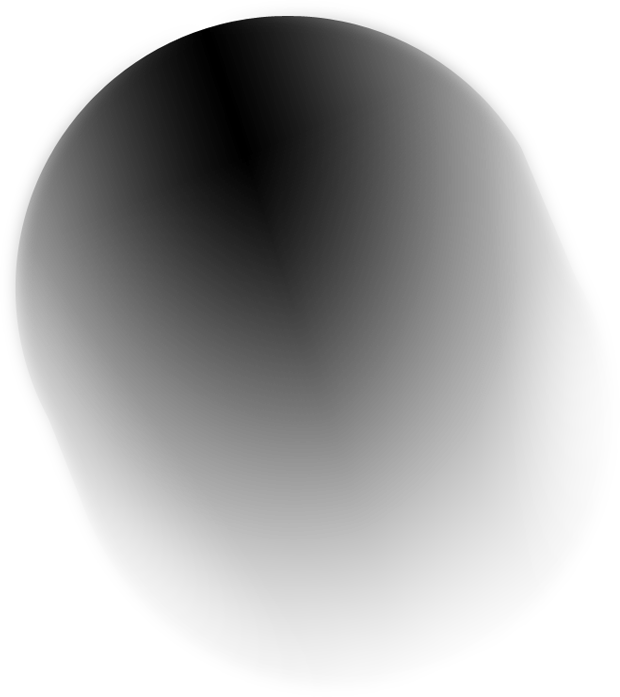 55%
Category 1
Source information placeholder text. Type your source information here. Copy and paste this text box as needed.
TIP
To maintain chart consistency (design and colors), copy and paste your Excel chart data into the chart.

Click twice to select chart, right-click, and select Edit Data from dialogue box.
  
These are custom labels. Copy and paste them to label and highlight important data.
Pie chart
Comparative
15%
25%
5%
Category 3
Category 2
Category 4
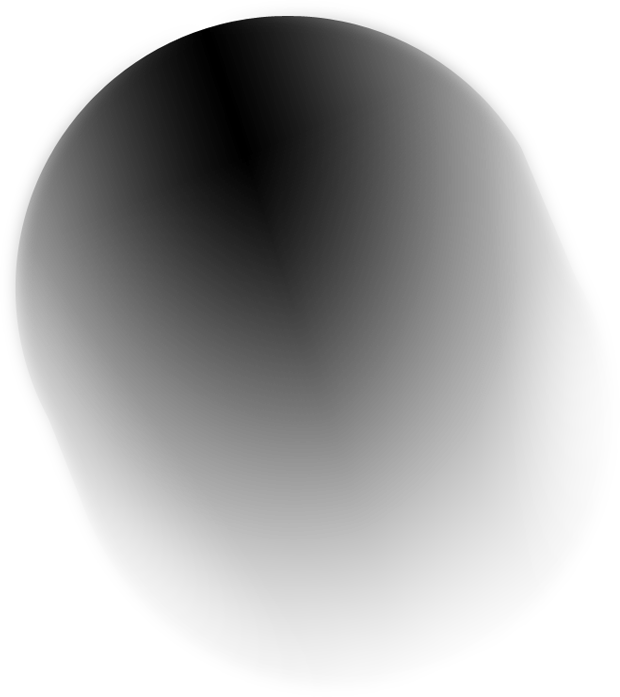 55%
Category 1
Source information placeholder text. Type your source information here. Copy and paste this text box as needed.
TIP
To maintain chart consistency (design and colors), copy and paste your Excel chart data into the chart.

Click twice to select chart, right-click, and select Edit Data from dialogue box.
  
These are custom labels. Copy and paste them to label and highlight important data.
Doughnut chart
Monochromatic
15%
25%
5%
Category 3
Category 2
Category 4
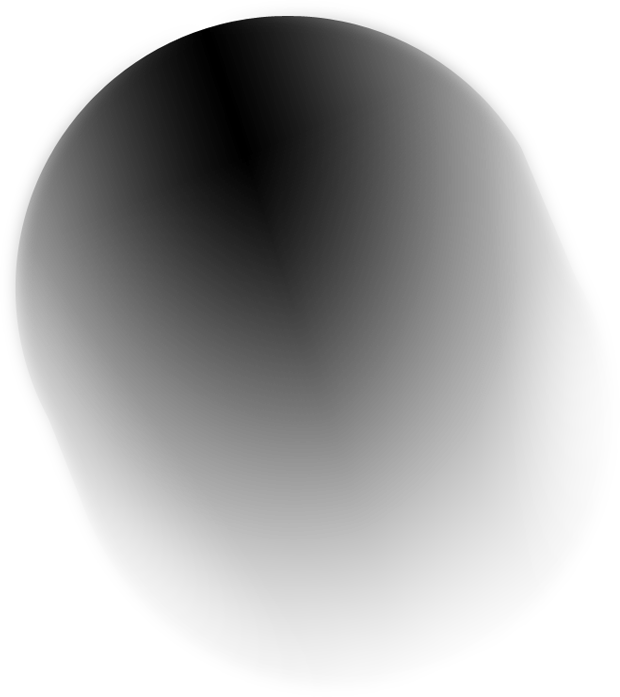 55%
Category 1
Source information placeholder text. Type your source information here. Copy and paste this text box as needed.
TIP
To maintain chart consistency (design and colors), copy and paste your Excel chart data into the chart.

Click twice to select chart, right-click, and select Edit Data from dialogue box.
  
These are custom labels. Copy and paste them to label and highlight important data.
Doughnut chart
Comparative
15%
25%
5%
Category 3
Category 2
Category 4
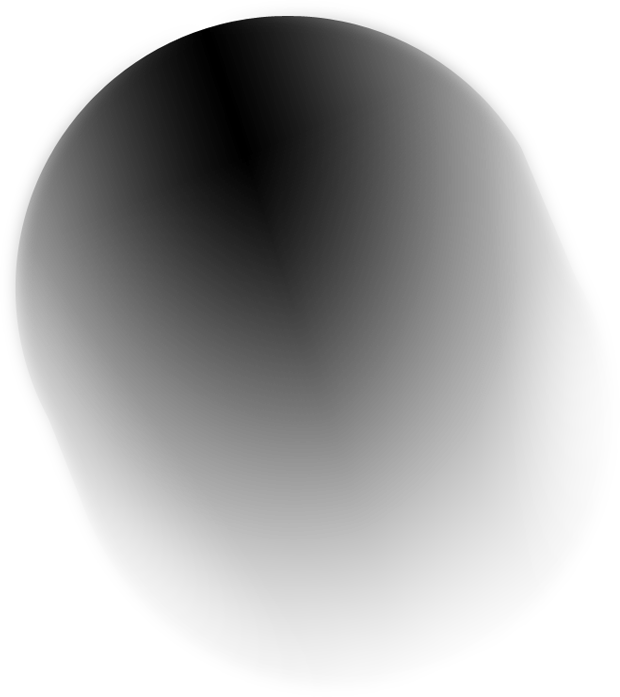 55%
Category 1
Source information placeholder text. Type your source information here. Copy and paste this text box as needed.
Pie vs. doughnut
Pie: When presenting to more traditional audiences like CFOs, use the simple pie chart treatment.
Doughnut: This chart is a more stylized way to present data. Use this for audiences that will value the heightened design treatment.
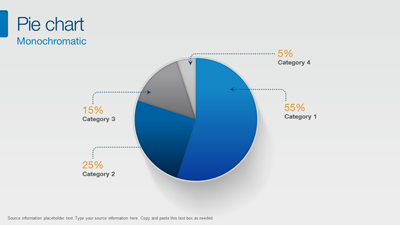 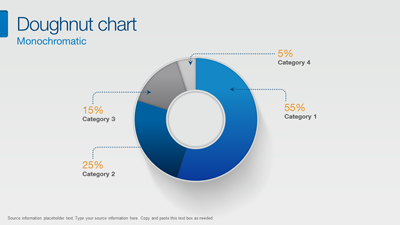 66
TIP
This is an example of a doughnut chart paired with a large callout to highlight a statistic and add emphasis.
%
Special chart callout
Layout sample
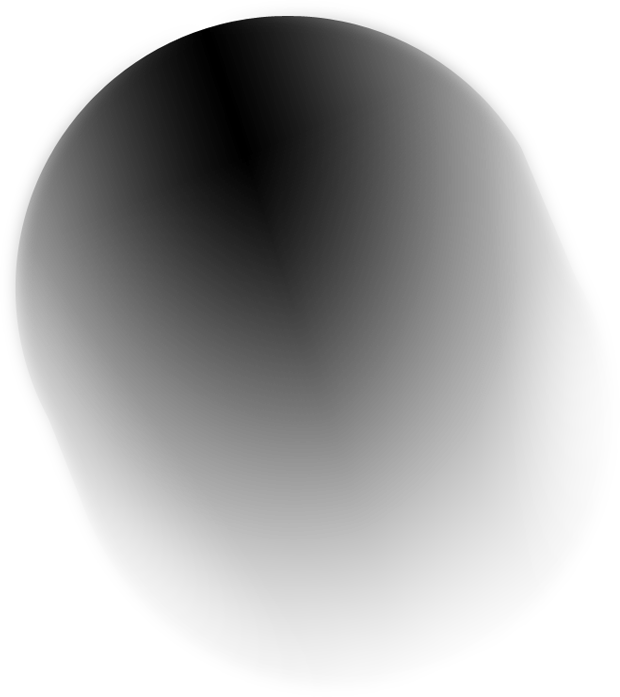 of retailers are interested in using mobile POS services
Source information placeholder text. Type your source information here. Copy and paste this text box as needed.
Behind the scenes
Doughnut chart elements
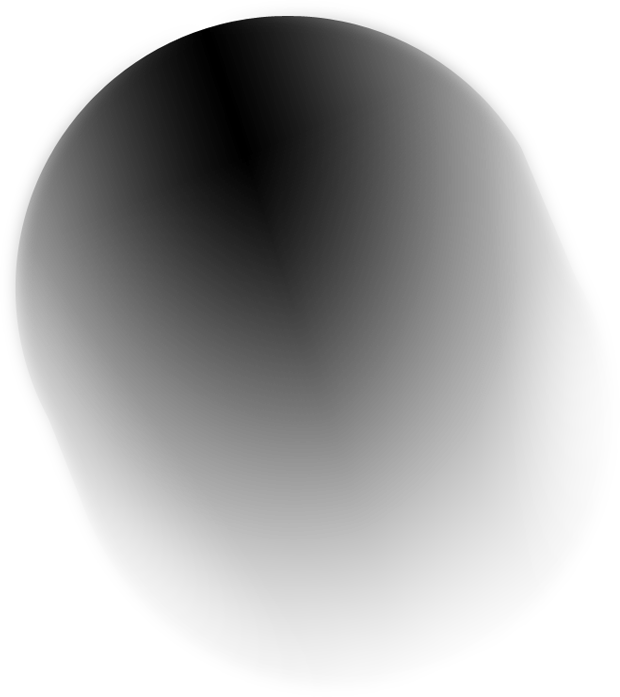 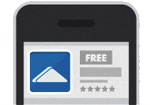 Interests
Shadow
Outer bevel
Pie chart
Inner bevel and shadow
TIP
To maintain chart consistency (design and colors), copy and paste your Excel chart data into the template chart below.
Bar chart
Source information placeholder text. Type your source information here. Copy and paste this text box as needed.
TIP
To maintain chart consistency (design and colors), copy and paste your Excel chart data into the template chart below.
Stacked bar chart
Source information placeholder text. Type your source information here. Copy and paste this text box as needed.
Comparison table
2-up
Source information placeholder text. Type your source information here. Copy and paste this text box as needed.
Comparison table
3-up
Source information placeholder text. Type your source information here. Copy and paste this text box as needed.
Photos and Screenshots
KEEP IT REAL. KEEP IT SIMPLE.
Photography guidelines
human
authentic
helpful
optimistic
magnetic
Our photography is:an authentic slice of life
When using photos of people, show them in real life situations. Make our customers feel like they are seeing a slice of their own life when you use photography.
Photography guidelines (cont.)
Choose your focal point: no matter what environment or what subject matter you choose, there should always be a clear focal point in the image.
Keep it simple: the ideal photograph will include exactly what is required for the user to immediately understand the story and intended message.
Support the brand: never use masked images with white backgrounds. Do not use stock images with people staring into the camera or looking overly posed.
Inserting images
Click the photo icon in the middle of the photo placeholder
Navigate to your image and select
If image does not appear properly set, resize and crop as needed
Online
Mobile
Offline
Intelligence
TIP
To apply round corners and drop shadow to a screenshot, first, pick up style from this example by selecting it and pressing Shift-Ctrl-C to copy. Then, select the screenshot you wish to apply style to and press Shift-Ctrl-V to apply.
Screenshot style
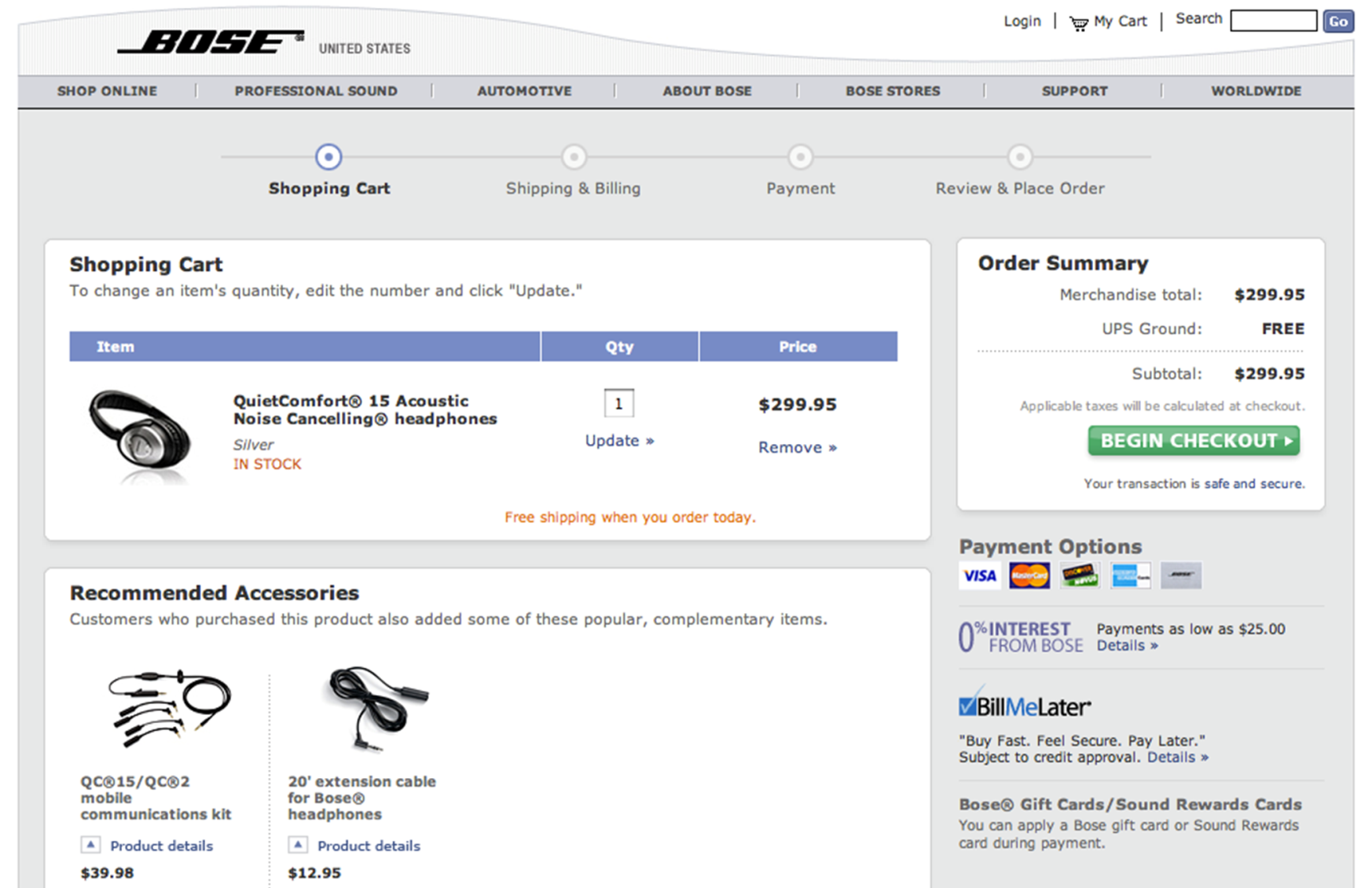 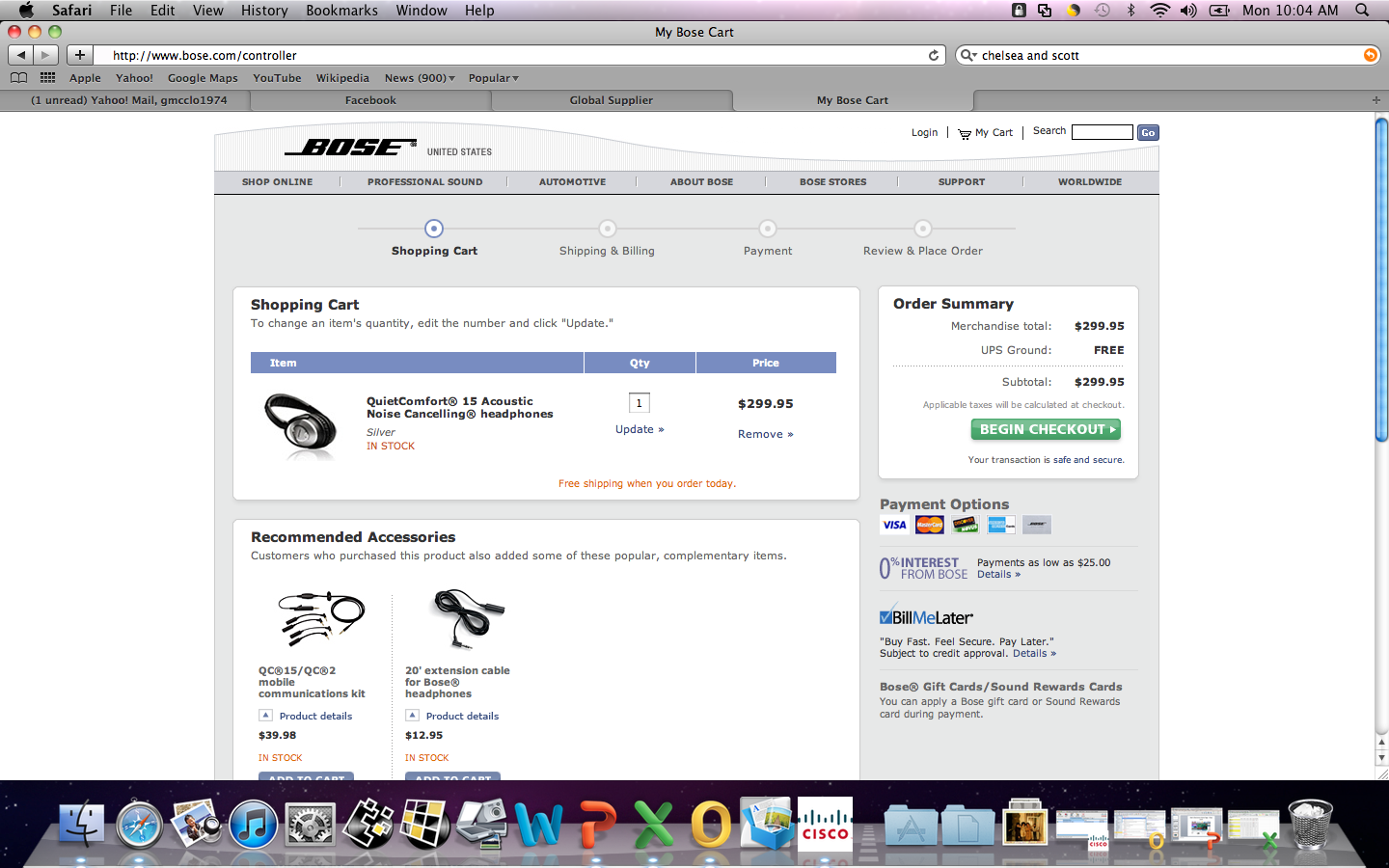 Tips and Best Practices
MASTER CLASS
Rules for great presentations
Treat your audience as king
Design with a clear, concise message to better capture your audience
Your audience should walk away with an understanding of their benefitsand your message
Spread ideas and move people
Convey meaning and be inspirational with your message when possible
Use powerful imagery to support your point
Use animation to support your message, not just to entertain the audience
Help them see what you are saying
Minimize your text and use meaningful visuals that support your topic
Brainstorm effective graphics prior to placement to ensure your image communicates well
Rules for great presentations (cont.)
Practice design, not decoration
Minimize any elements that are only causing noise on your slide
Feature only necessary key images or text highlights for easier consumption by your audience
Cultivate healthy relationships (with your slides and your audience)
Use key images and text as visual cues for your dialogue
Put the bulk of your text into speaker notes
Your slides should be supporting you, not driving the presentation
You are the focal point
Inserting old slides
Open slide sorter view, select all slides and copy
Open template and paste into slide sorter view
The paste options clipboard icon will appear
Roll mouse over the icon and follow the down arrow
Select Use Destination Theme
Alternate method
Create new blank slides in the new template, then copy and pasteindividual content from your old presentation into the new template
When the paste options icon appears choose the option that matches the new template, Use Destination Theme
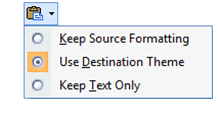 Quality check
Use spell check (F7 on a PC or Option-Command-L on a Mac) to ensure that all words are spelled correctly
Read your slides!
Words can be spelled correctly but used incorrectly
Check the flow of the presentation in the Slide Sorter view
Review the presentation in Slide Show view
Check alignment and transition consistency
Check that all images are placed properly and that all text is clearly legible
Delete any grids used to position images
TIP
On a Mac: Use the Command key in place of the Control key.
Quick keys
For questions, contact: GreatContent@paypal.com